МБДОУ «Бархатовский детский сад с приоритетным осуществлением деятельности по физическому развитию детей»
ПРЕДСТАВЛЕНИЕ ПРАКТИКИ«ПРИМЕНЕНИЕ  МЕТОДА ИНТЕЛЛЕКТ – КАРТ В СИСТЕМАТИЗАЦИИ ЗНАНИЙ  У ДЕТЕЙ СТАРШЕГО ДОШКОЛЬНОГО ВОЗРАСТА»
Подготовили:   Пфейфер О.М.
                         Лобко Н.В.
Цель: представление практики использования интеллект – карт в систематизации знаний у детей старшего дошкольного возраста.
 Задачи: 
1. Познакомить с методикой  создания  и использования «Интеллект – карт»;
2. Раскрыть структуру и процесс разработки  «Интеллект - карт» в образовательной деятельности с дошкольниками на примере темы «Космонавтом стать хочу, скоро в космос полечу!»;
3. Оценить достоинства внедрения «Интеллект – карт» в систематизации знаний у детей старшего дошкольного возраста.
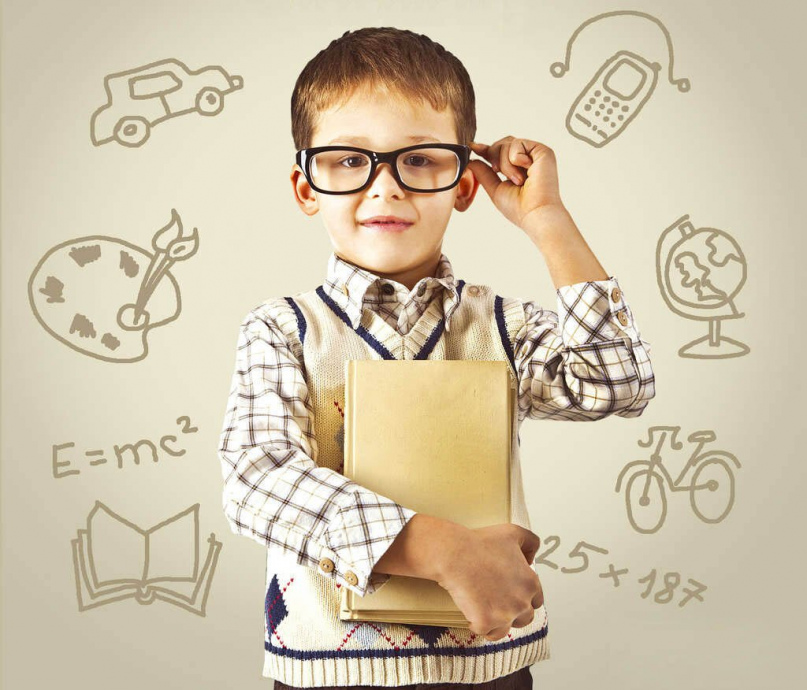 Цель для детей: развитие познавательного интереса у детей старшего дошкольного возраста посредствам использования «Интеллект- карт»
Задачи:
1.Познакомить дошкольников  с методикой создания интеллект – карты через постановку проблемной ситуации, использования наглядности; 
3.Развивать умение визуализировать причинно-следственные связи между предметами и явлениями окружающего мира; анализировать, делать выводы;
4.Развивать коммуникативные свойства, умение слушать педагога, товарищей  по группе;
5.Стимулировать речевую активность, расширять пассивный и активный словарь развивать связную речь;
6. Воспитывать самостоятельность, интерес к познанию окружающего мира
Из истории возникновения интеллект - карт








Использовать «карты ума» в работе с дошколятами для развития связной речи, предложила кандидат педагогических наук Валентина Михайловна Акименко.
Интеллектуальные карты  или «карты ума» (mind maps) придумал Тони Бьюзен – британский психолог, автор многочисленных, пользующихся успехом, книг, специалист в области самосовершенствования - развития памяти, мышления и креативности.
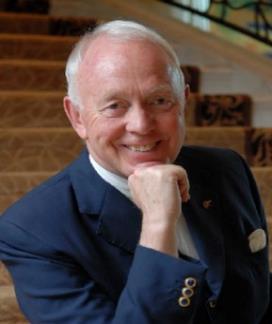 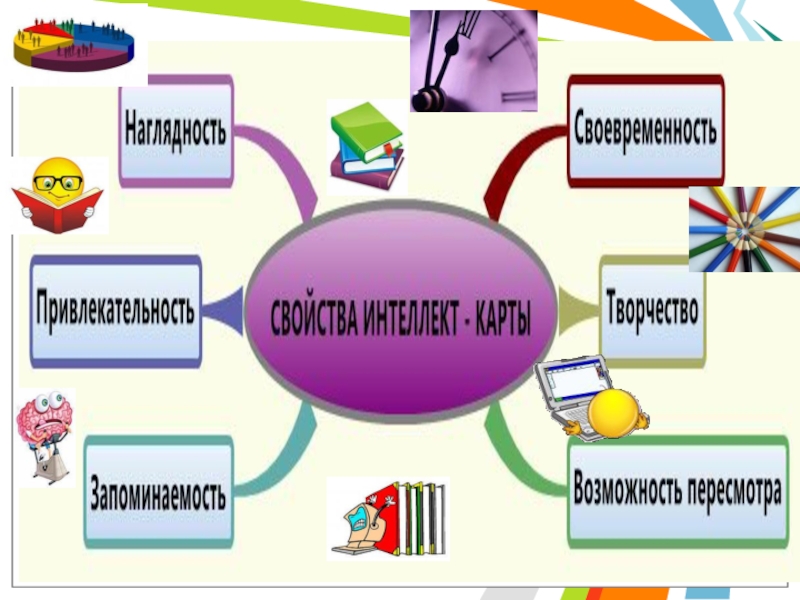 Требования к составлению интеллект - карты
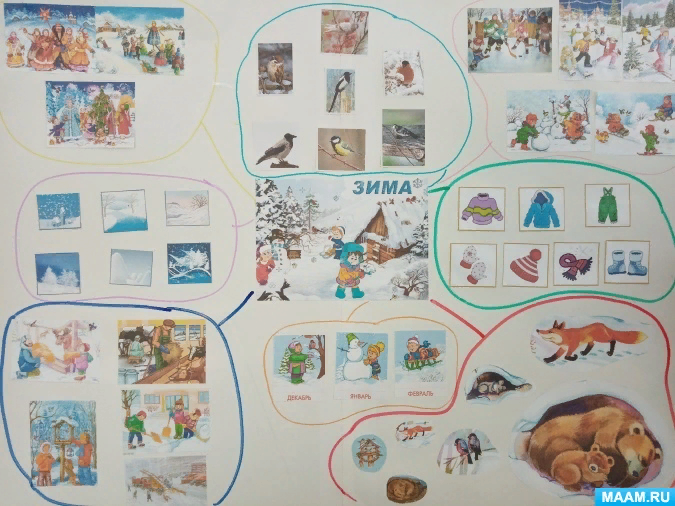 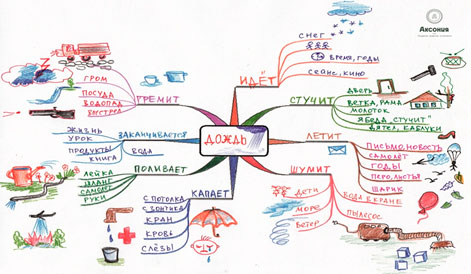 Создание интеллект – карты по теме «Космос»
Результаты использования интеллект – карт
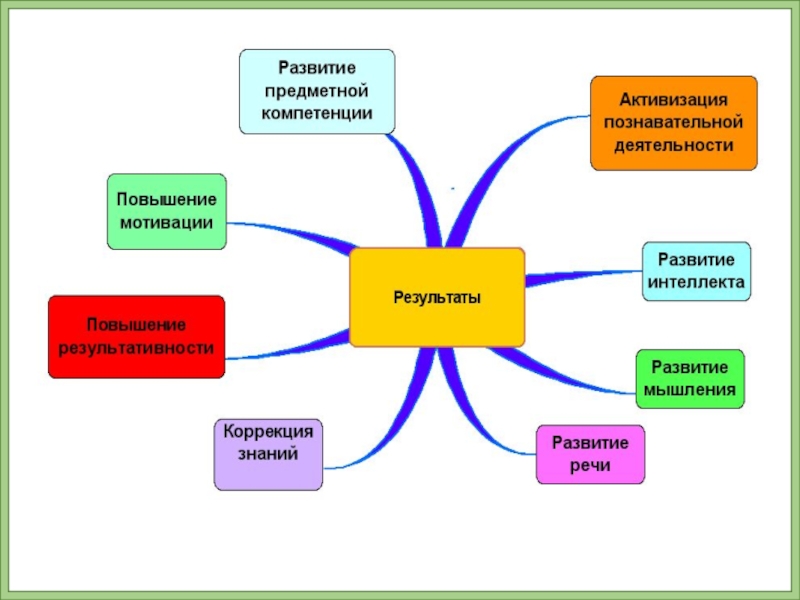 Спасибо за внимание!